Algebraic structure of the IR limit of massive d=2 N=(2,2) theories
Harvard, March 5, 2015
Gregory Moore, Rutgers University
collaboration with  
Davide Gaiotto  &  Edward Witten
draft is ``nearly finished’’…
Much ``written’’ material is available:
Several talks on my homepage.
http://www.physics.rutgers.edu/~gmoore/FloridaLectures2.pdf
Davide Gaiotto: Seminar at Perimeter, Fall 2013: ``Algebraic structures in massive (2,2) theories,’’
in the Perimeter online archive of talks.
Davide Gaiotto: ``BPS webs and 
Landau-Ginzburg theories,’’  
Talk at String-Math 2014. On the web.
Three Motivations
IR sector of massive 1+1 QFT with N =(2,2) SUSY
2. Knot homology.
3. Spectral networks & categorification of 2d/4d wall-crossing formula [Gaiotto-Moore-Neitzke].
(A unification of the Cecotti-Vafa and Kontsevich-Soibelman formulae.)
Outline
Introduction & Motivations
Overview of Results
Some Review of LG Theory
LG Theory as SQM
Boosted Solitons & Soliton Fans
Introduction to Interfaces
Conclusion
4
d=2, N=(2,2)  SUSY
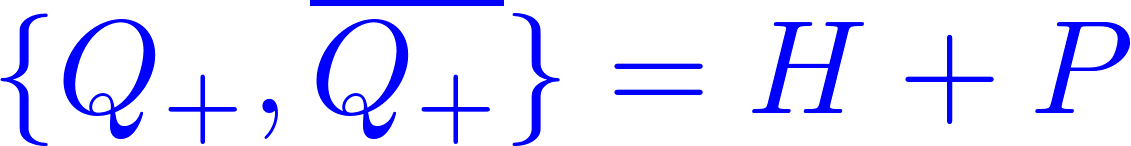 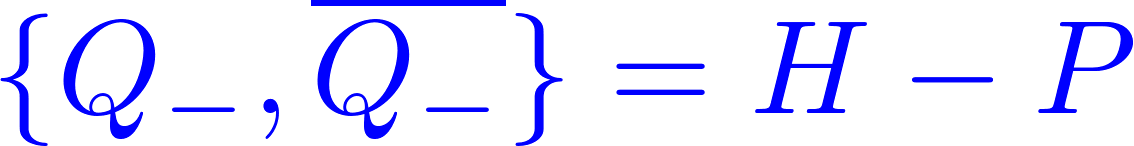 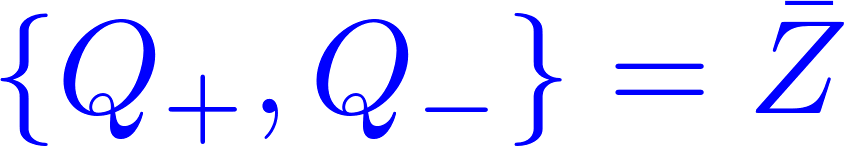 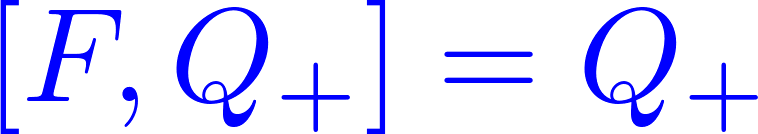 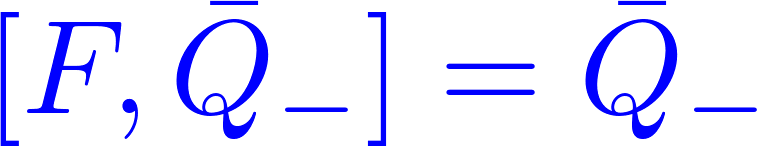 We will be interested in situations where 
two supersymmetries are unbroken:
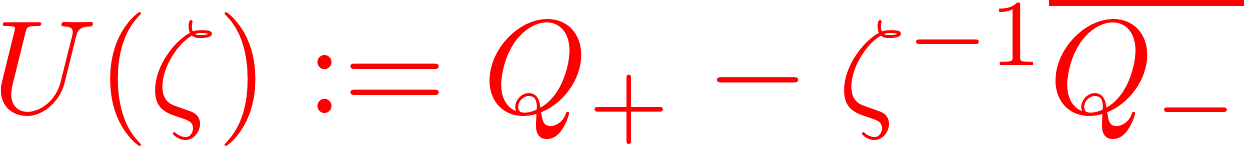 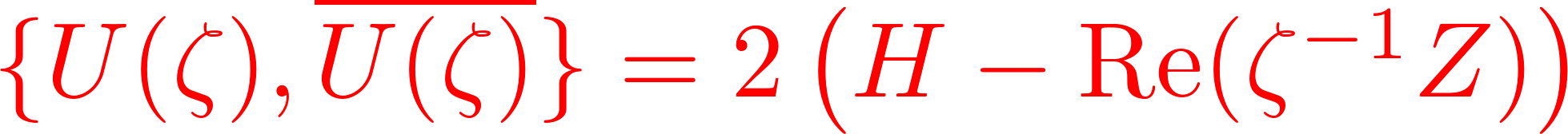 Main Goal & Result
Goal:  Say everything we can about the theory in the far IR.
Since the theory is massive this would appear to be trivial.
Result: When we take into account the BPS states there is an extremely rich mathematical structure.
Vacua and Solitons
The theory has many vacua:
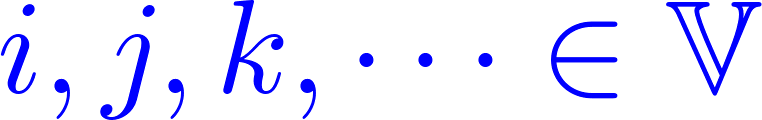 There will be BPS states/solitons  sij  on R
We develop a formalism – which we call the ``web-based formalism’’  -- which describes many things:
Interior Amplitudes
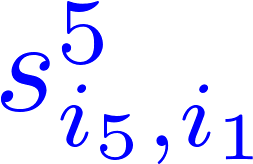 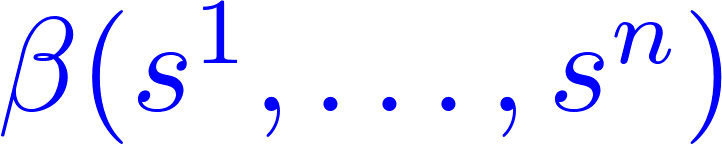 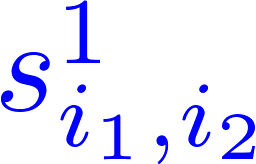 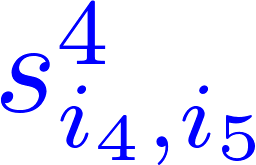 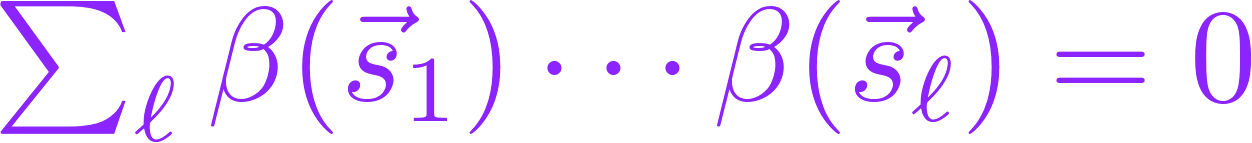 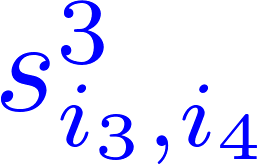 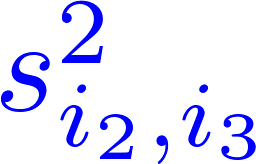 BPS states have ``interaction amplitudes’’ governed by an L algebra
L  and A Algebras
If A  is a Z-graded module then an -algebra structure is a series of multiplications:
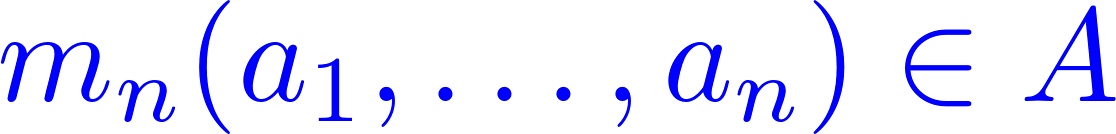 Which satisfy quadratic relations:
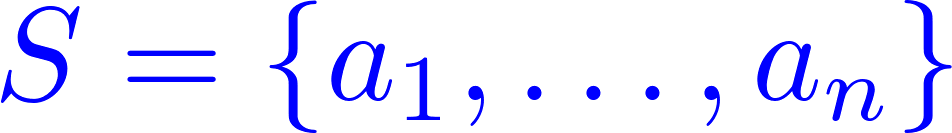 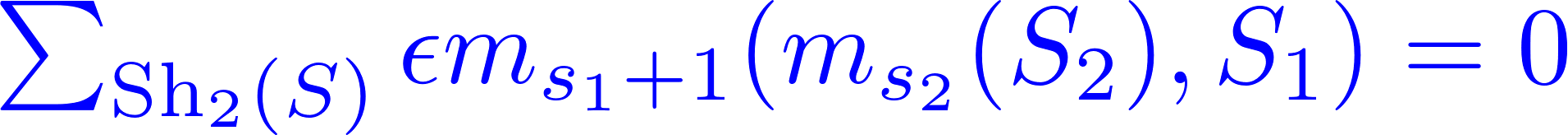 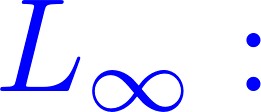 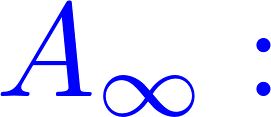 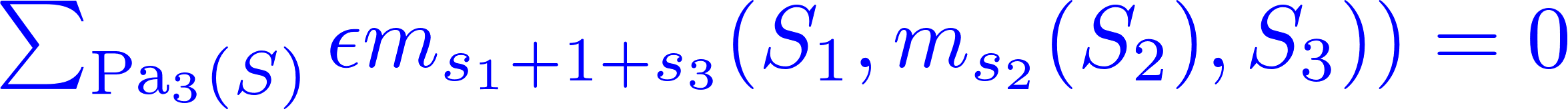 Branes/Half-BPS BC’s
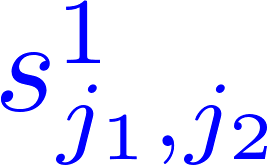 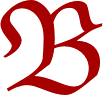 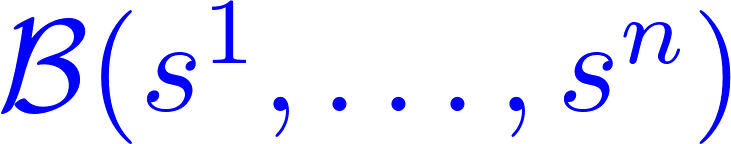 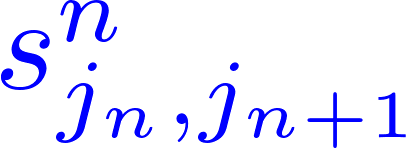 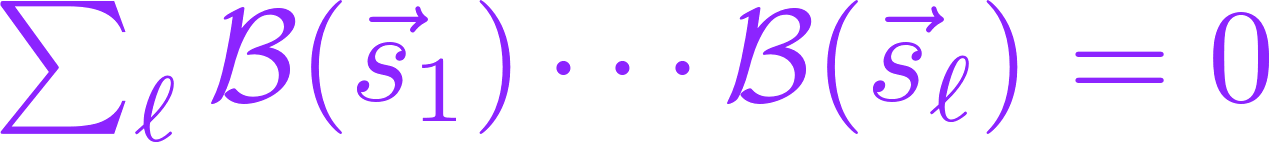 BPS   ``emission amplitudes’’ are governed by an A algebra
Interfaces
Given a pair of theories   T1, T2   we construct supersymmetric interfaces
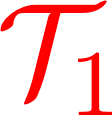 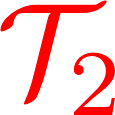 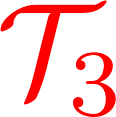 There is a way of ``multiplying’’ interfaces to produce new ones:
Interface OPE
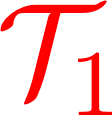 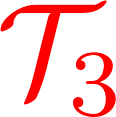 We give a method to compute the product. It can be considered associative, once one introduces a suitable notion of ``homotopy equivalence’’ of interfaces.
Mapping branes
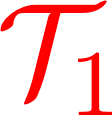 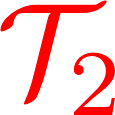 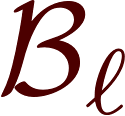 Using interfaces we can ``map’’  branes in theory T1, to branes in theory T2 .
The map:
Branes(T1)      Branes(T2 )
turns out to be an 
``A functor of brane categories’’
It is a key idea in formulating a categorified version of wall-crossing.
We return to this at the end.
Summary
Instanton effects associated with BPS solitons 
have the following consequences:
``Soliton interactions’’ satisfy an L  
Maurer-Cartan equation.
Soliton emission amplitudes from boundaries satisfy an A MC equation.
Supersymmetric interfaces can be multiplied
Enough with vague generalities!
Now I will start to be more systematic.
First review d=2 N=(2,2)  Landau-Ginzburg
Then review the relation to Morse theory.
The key ideas behind everything we 
do come from Morse theory.
Outline
Introduction & Motivations
Overview of Results
Some Review of LG Theory
LG Theory as SQM
Boosted Solitons & Soliton Fans
Introduction to Interfaces
Conclusion
17
LG Models - 1
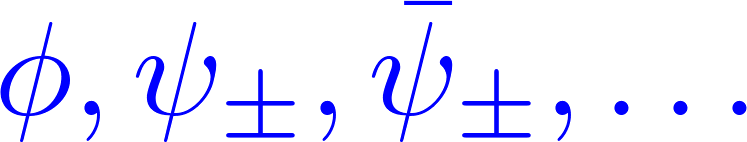 Chiral superfield
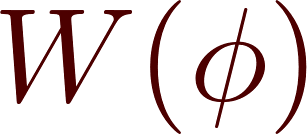 Holomorphic superpotential
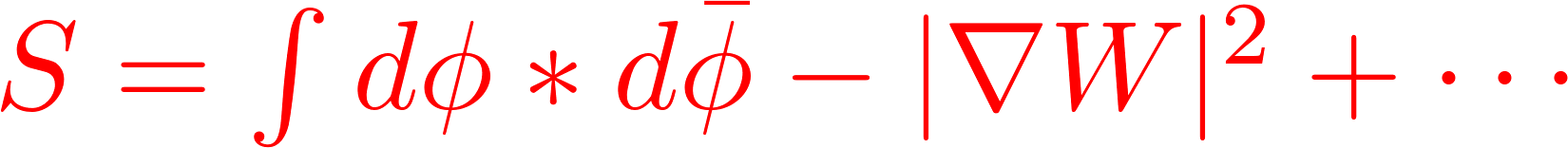 Massive vacua are Morse critical points:
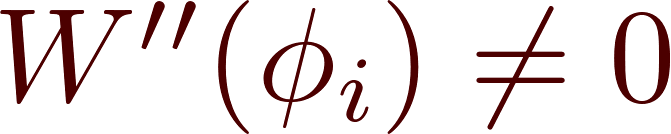 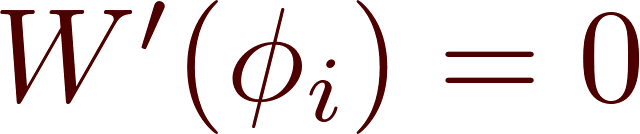 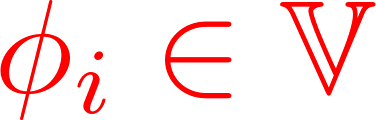 Label set of vacua:
LG Models -2
More generally,…
(X,):   Kähler manifold.
W: X  C     Superpotential   (A holomorphic Morse function)
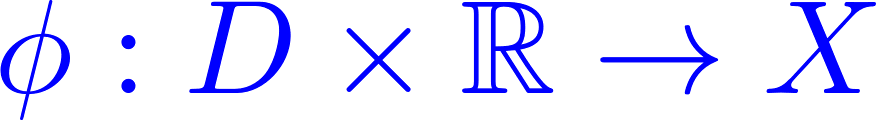 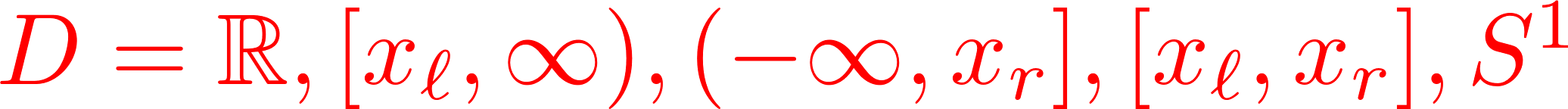 Boundary conditions for 
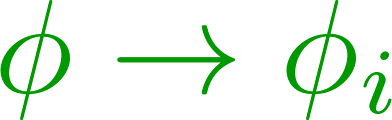 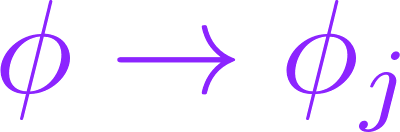 Boundaries 
at infinity:
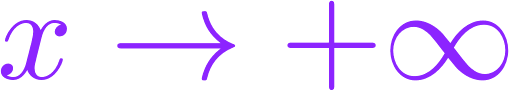 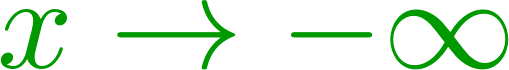 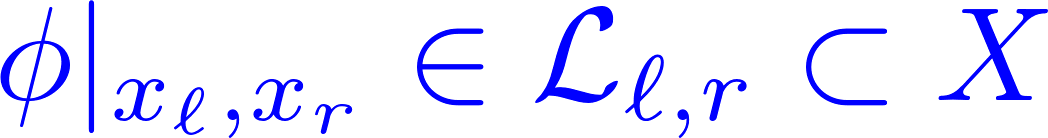 Boundaries at finite distance: Preserve 
-susy:
(Simplify:  =d)
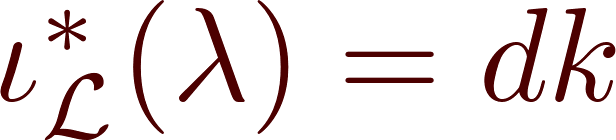 + extra conditions on L, discussed later.
Fields Preserving -SUSY
U()[Fermi] =0  implies the -instanton equation:
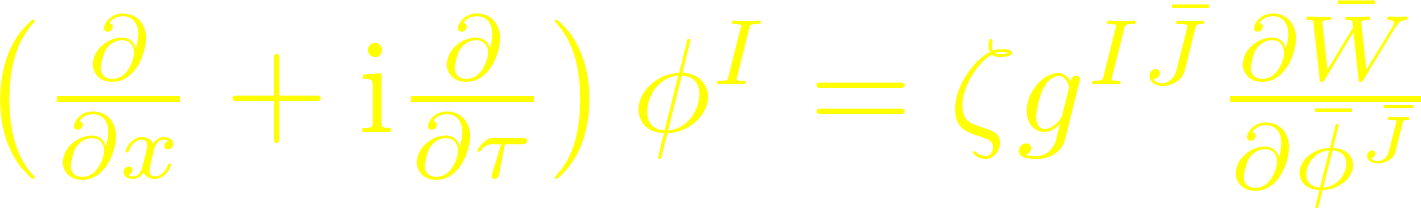 Time-independent:   -soliton equation:
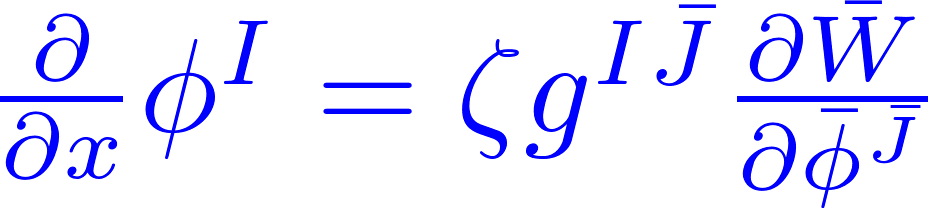 Projection to W-plane
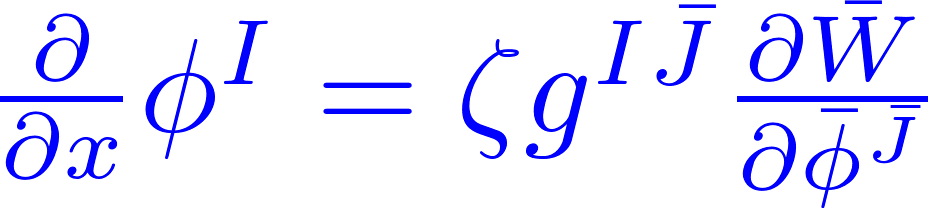 The projection of solutions to the complex W plane are contained in straight lines of slope 
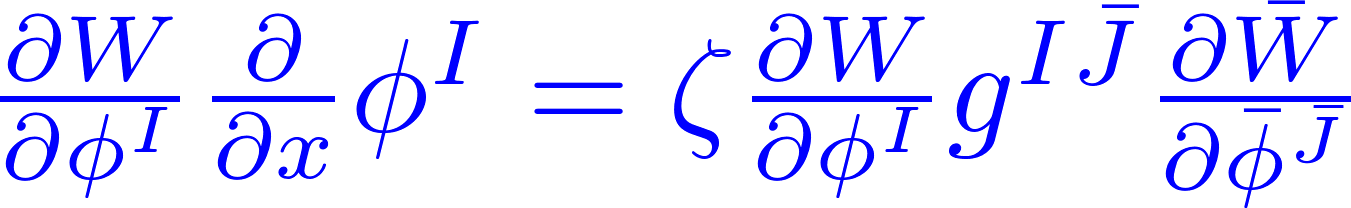 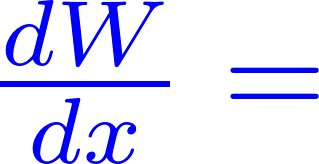 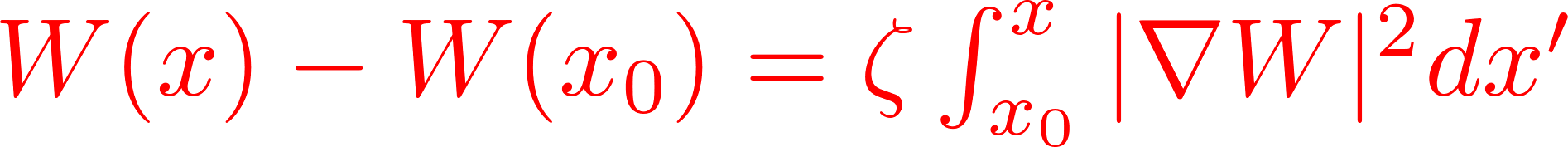 Lefshetz Thimbles
If D contains x  -
If D contains x  +
Inverse image in X of all solutions defines left and right Lefshetz thimbles
They  are  Lagrangian subvarieties of X
Example of Lefshetz Thimbles
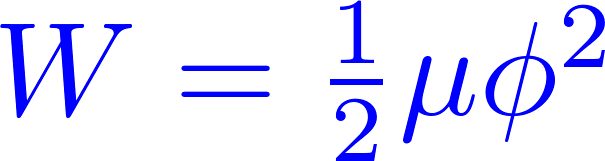 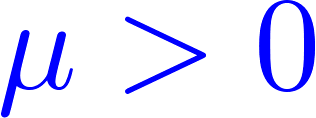 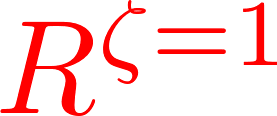 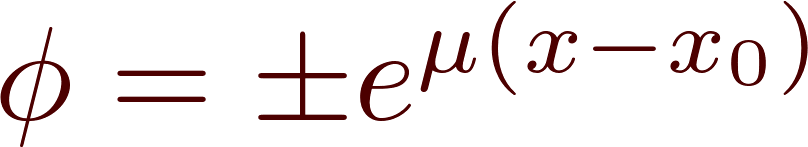 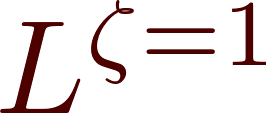 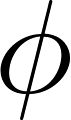 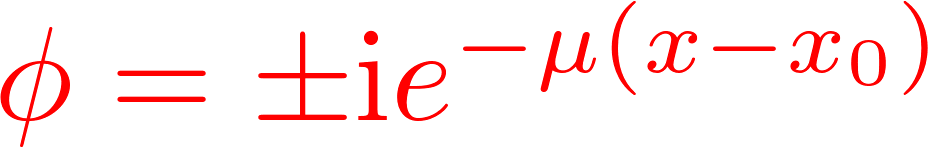 Example:
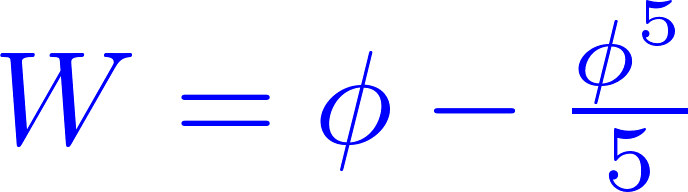 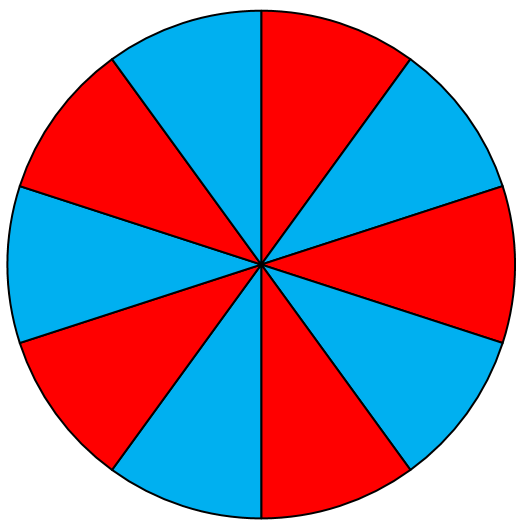 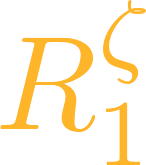 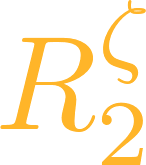 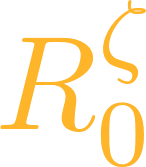 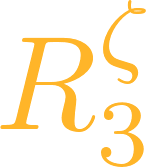 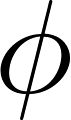 Solitons For D=R
Scale set by W
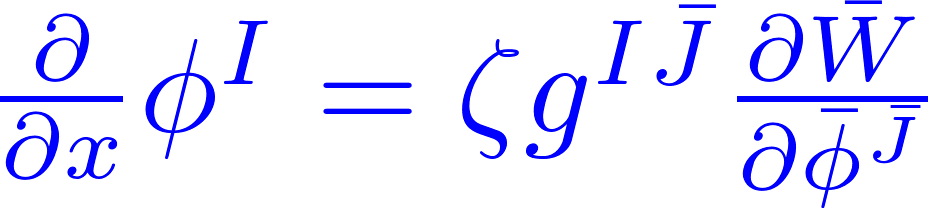 For general   there is 
no solution.
But for a  suitable phase  there is a solution
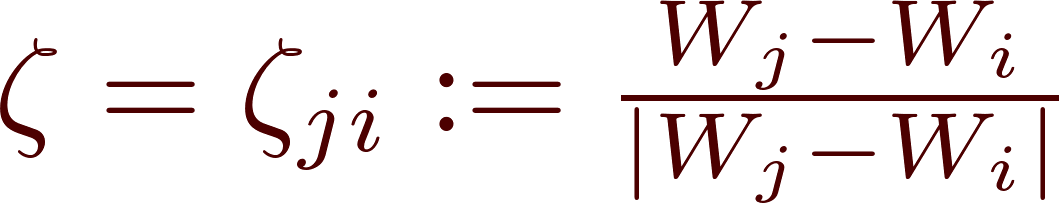 This is the classical soliton. There is one for each intersection (Cecotti & Vafa)
(in the fiber of a regular value)
BPS Solitons on half-line D:
Semiclassically:
Q  -preserving BPS states must be solutions of differential equation
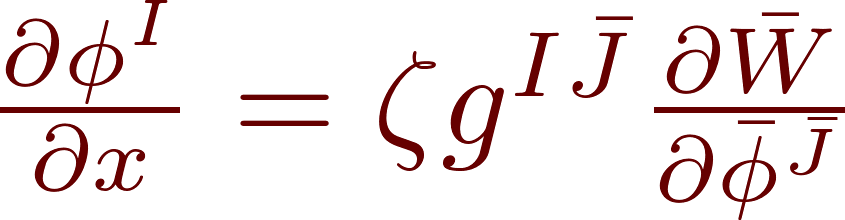 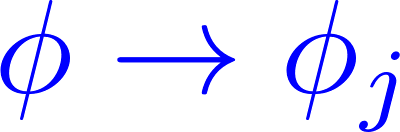 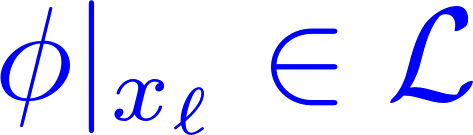 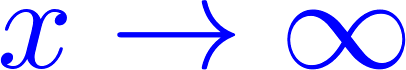 Classical solitons on the positive half-line are labeled by:
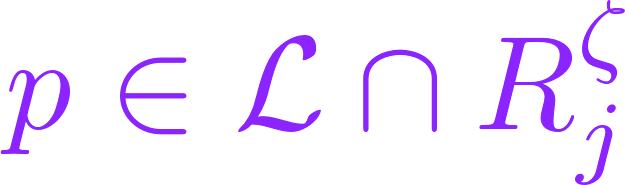 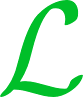 Scale set by W
Conditions on Lagrangian Subspaces
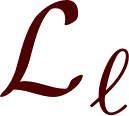 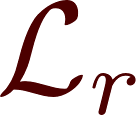 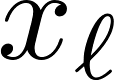 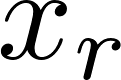 -soliton equation is Hamiltonian flow:
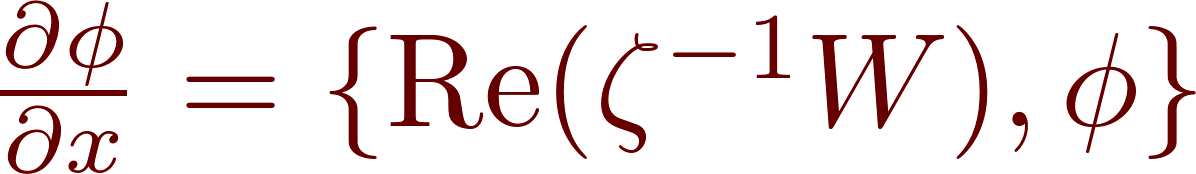 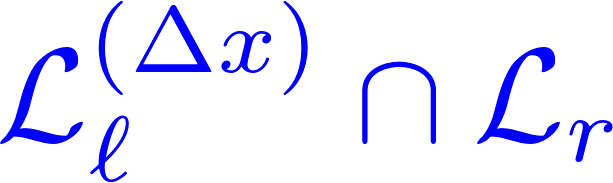 Classical solitons:
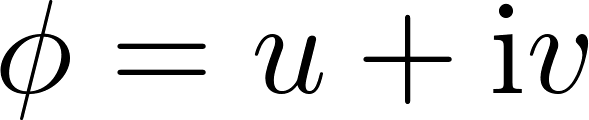 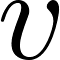 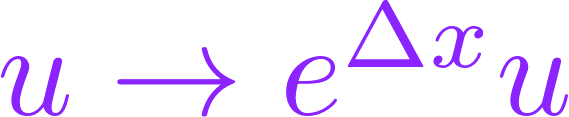 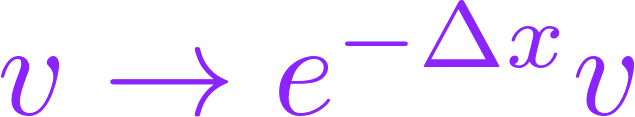 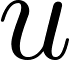 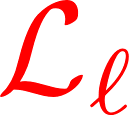 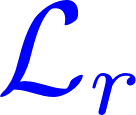 Small interval: Susy is unbroken.
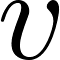 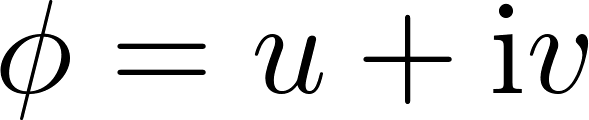 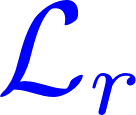 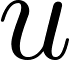 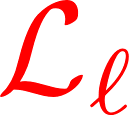 Large interval: Susy is broken!
Hamiltonian Symplectomorphisms
The quantities we compute, such as BPS spaces, should be invariant under independent Hamiltonian symplectomorphisms of the Lagrangians  Lr  and Ll
In A-model topological string theory, this is mirror dual to the invariance under complex gauge transformations in the B-model.
In both cases, the transformation changes the action by a boundary D-term:
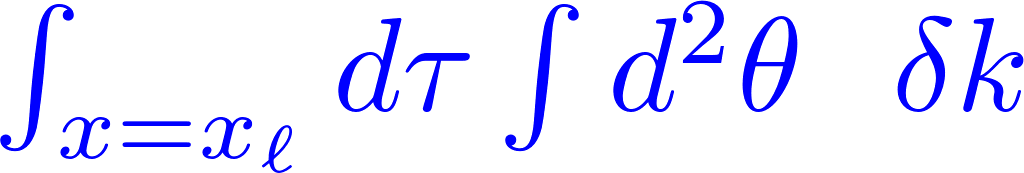 With suitable technical conditions on the allowed Lagrangians we can cure this problem. For example:
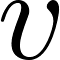 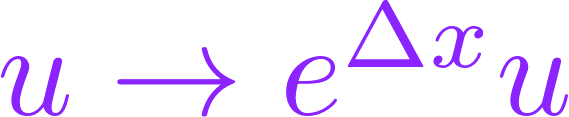 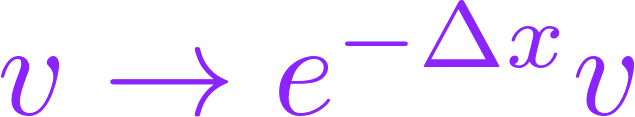 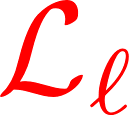 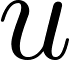 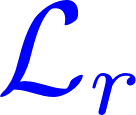 Local Operators
Imitate the constructions from string theory – even in this massive theory:
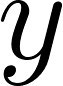 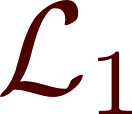 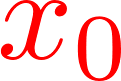 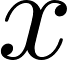 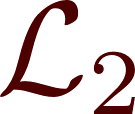 Incoming  i-soliton
Local Boundary Operators
These converge to a slightly novel set of local operators:
The local operator is 
a disorder operator.
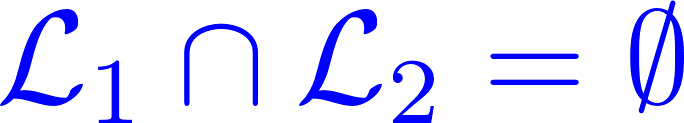 But invariance under separate Hamiltonian symplectomorphisms of L1 and L2  shows there 
is no invariant distinction between ``order’’ and ``disorder’’ operators.
General Boundary Condition
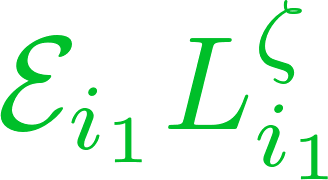 ``Condense’’ a boundary operator satisfying an A MC equation.
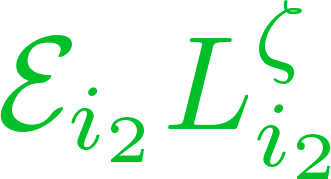 Soliton on the circle with
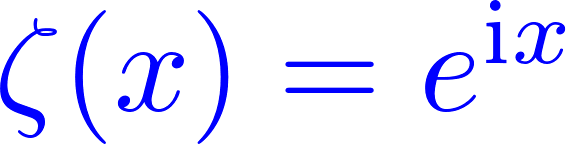 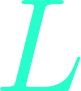 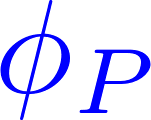 Outline
Introduction & Motivations
Overview of Results
Some Review of LG Theory
LG Theory as SQM
Boosted Solitons & Soliton Fans
Introduction to Interfaces
Conclusion
38
Motivating the SQM Approach:
One (initial) goal of the project was to formulate a categorified WCF:
Denote the space of quantum BPS states preserving U() in the 
ij soliton sector:
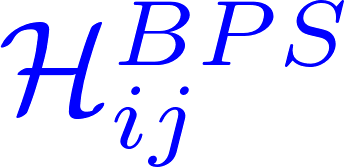 BPS Index
The BPS index is the Witten index:
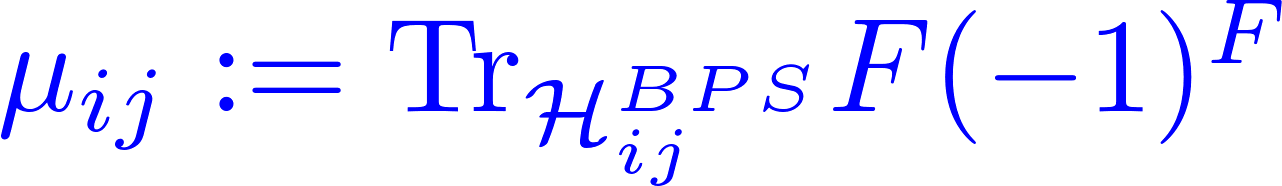 ``New supersymmetric index’’ of  Fendley & Intriligator; 
Cecotti, Fendley, Intriligator, Vafa;  Cecotti & Vafa  c. 1991
These BPS indices were studied by Cecotti, Fendley, Intriligator, Vafa and by Cecotti & Vafa
Wall-Crossing
Given a one-parameter family of W’s:
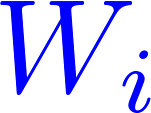 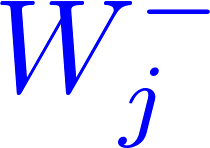 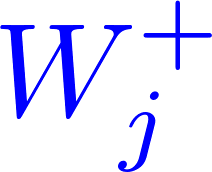 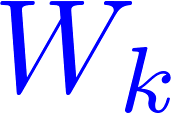 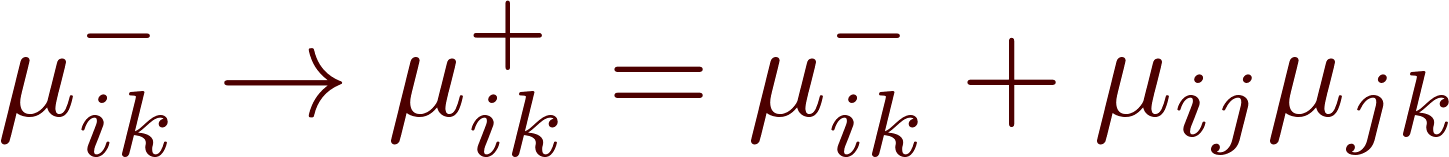 [Speaker Notes: Just say: We’d like to “categorify that”  that is, understand it at the level of BPS spaces themselves.]
Categorified Wall-Crossing
What does it mean to ``categorify’’ 
this wall-crossing formula?
It means understanding what actually happens to ``off-shell complexes’’ whose cohomology gives the BPS states.
So we want to define complexes:
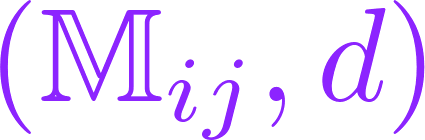 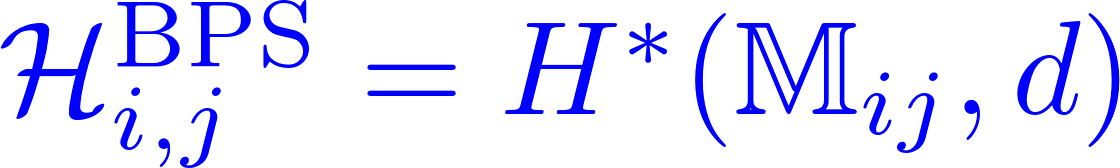 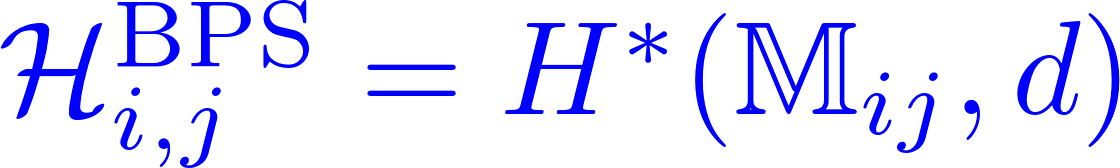 Replace wall-crossing for indices:
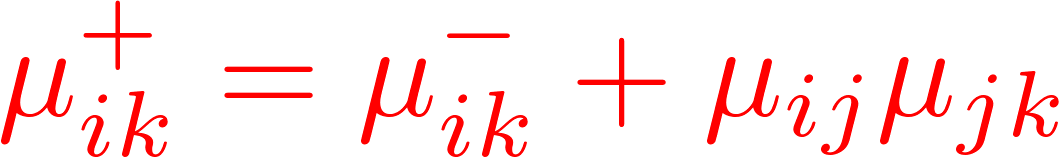 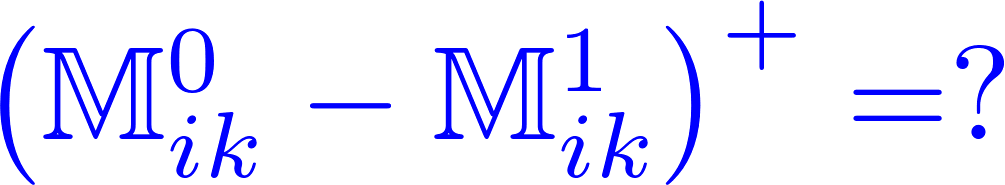 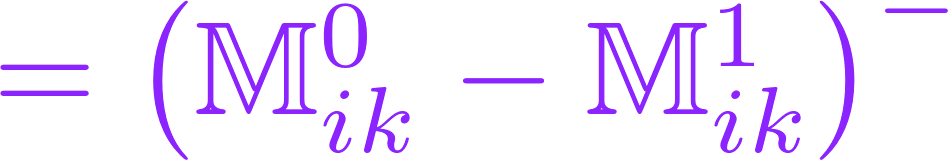 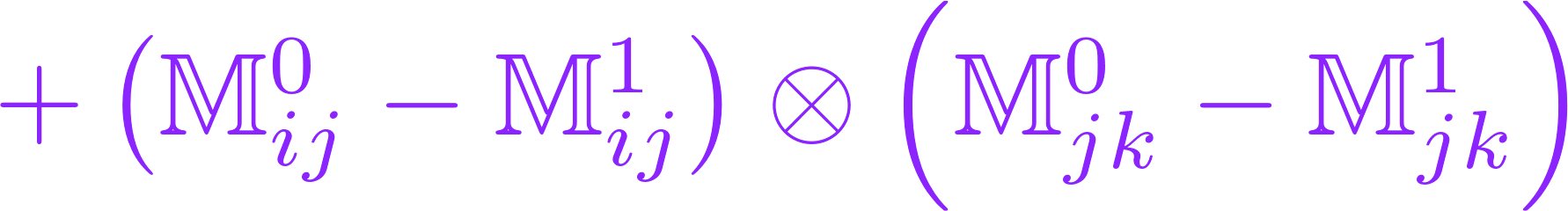 SQM & Morse Theory(Witten: 1982)
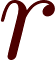 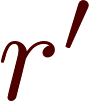 M: Riemannian;  h: M  R,  Morse function
SQM:
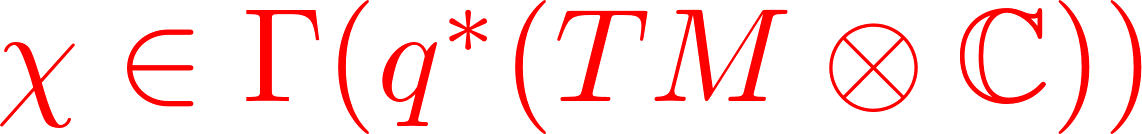 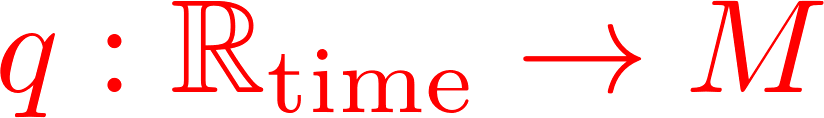 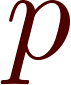 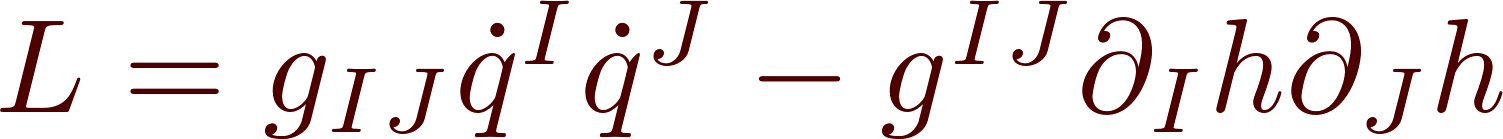 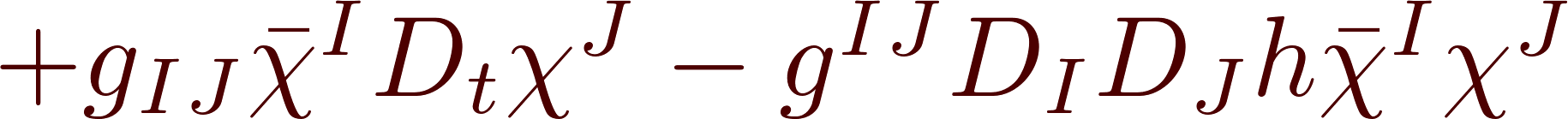 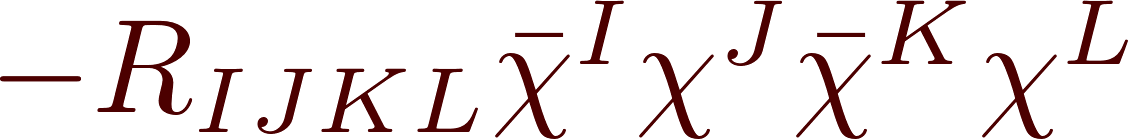 Perturbative vacua:
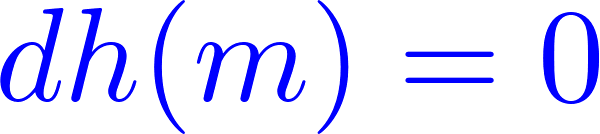 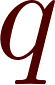 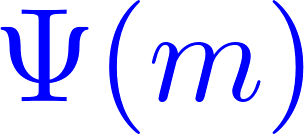 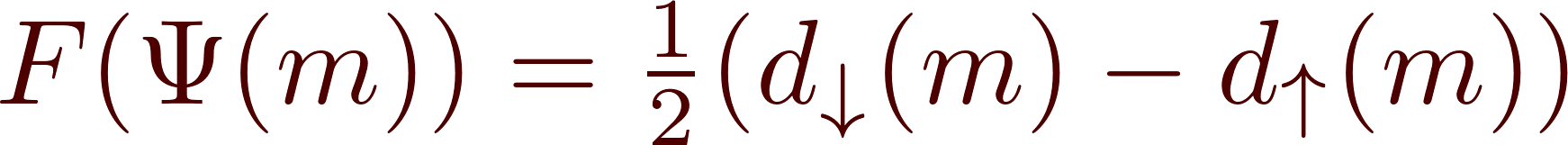 Instantons & MSW Complex
Instanton equation:
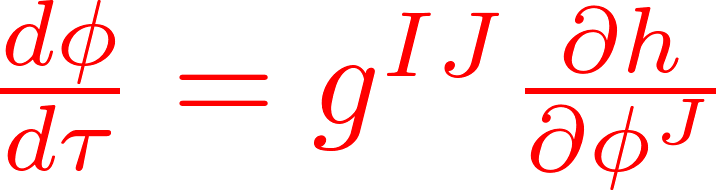 ``Rigid instantons’’  -  with zero reduced moduli – will lift some perturbative vacua. To compute exact vacua:
MSW complex:
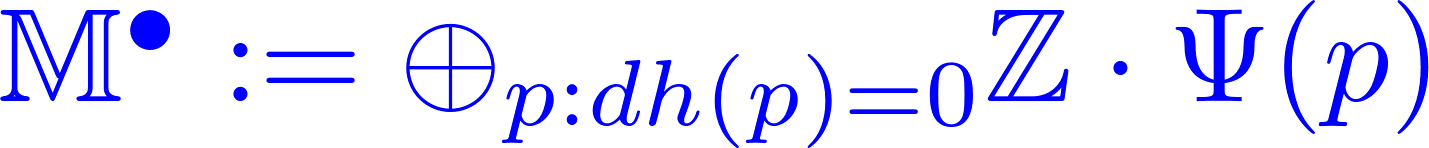 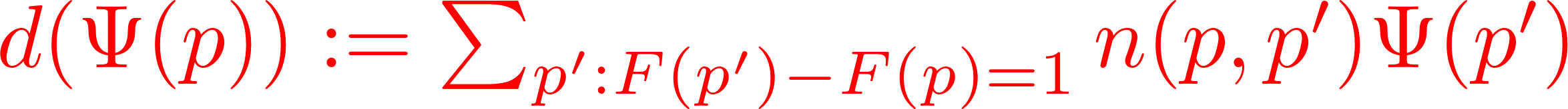 Space of groundstates (BPS states) is the cohomology.
Why d2 = 0
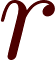 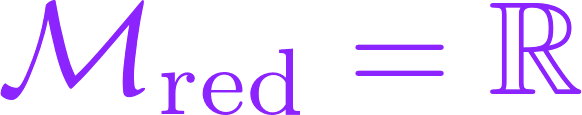 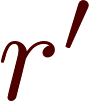 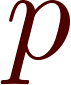 The moduli space has two ends.
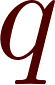 Ends of the moduli space correspond to broken flows which cancel each other in computing d2 = 0.    (A similar argument shows independence of the cohomology from h and gIJ.)
1+1 LG Model as SQM
Target space for SQM:
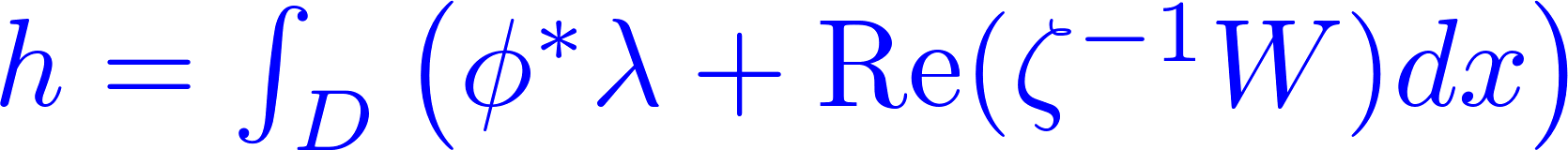 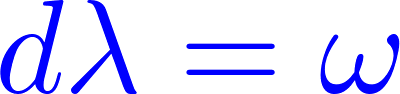 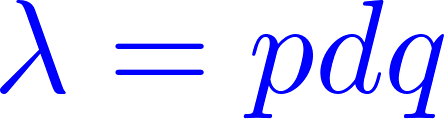 Recover the standard 1+1 LG model with superpotential: Two –dimensional -susy 
algebra  is manifest.
MSW Complex
One good thing about this presentation is that we can discuss ij  solitons in the framework of Morse theory:
Equivalent to the -soliton equation
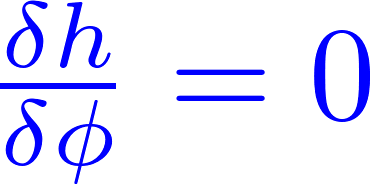 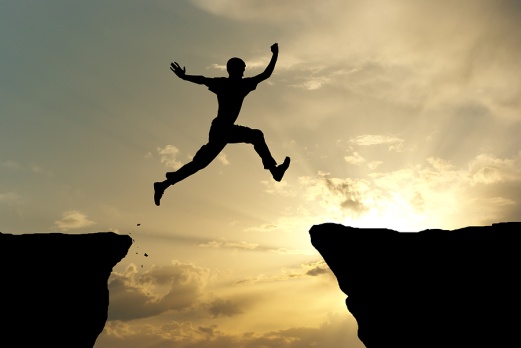 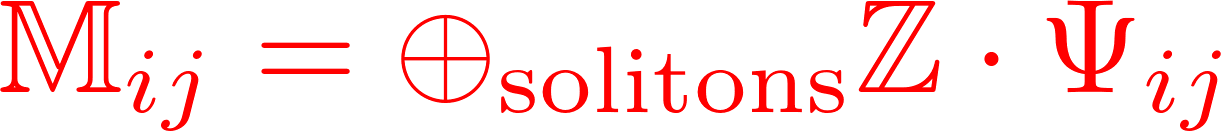 (Taking some shortcuts here….)
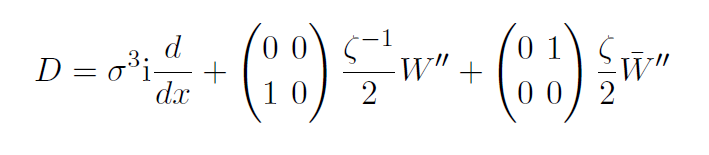 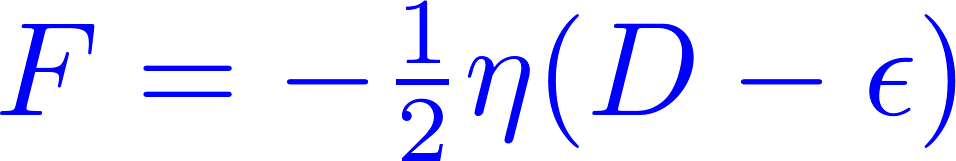 Instantons
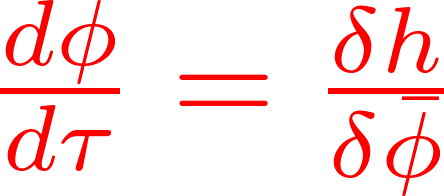 Instanton equation
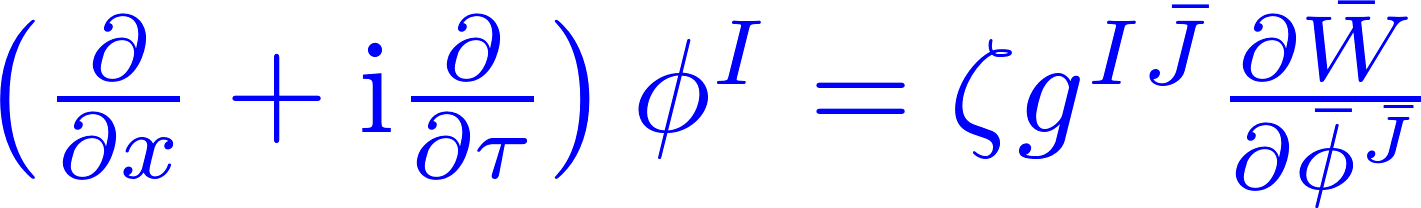 Thus, the MSW complex categorifies the BPS index.
But we need the web-formalism 
and Interfaces to categorify the 
wall-crossing formula.
Scale set by W
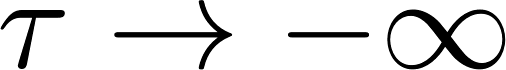 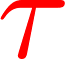 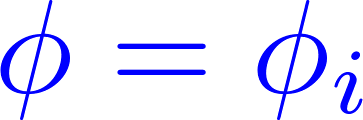 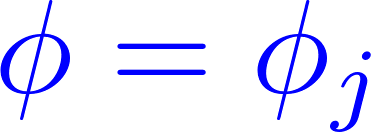 Quantum Half-Line Solitons
MSW complex:
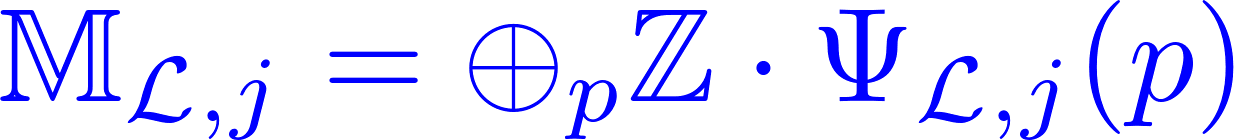 Grading the complex: Assume X is CY  and that we can find a logarithm:
Then the grading is by
Half-Plane Instantons
Scale set by W
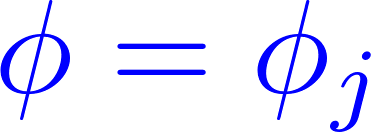 These instantons define the differential Q on the complex of approximate groundstates:
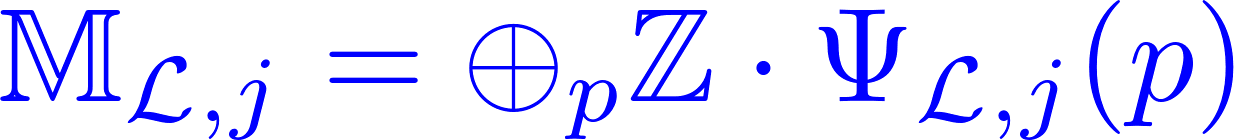 Cohomology gives the BPS states on the half-line:
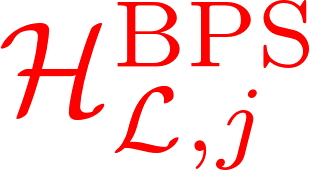 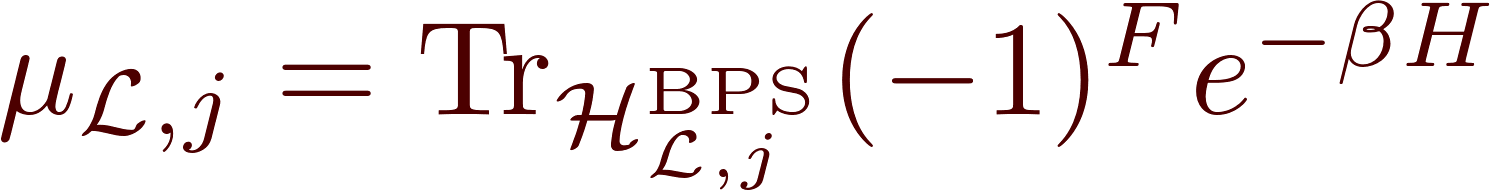 Sometimes categorification is not always so straightforward:
An example is provided by studying BPS states on the interval [xl,xr].
Witten index on the interval
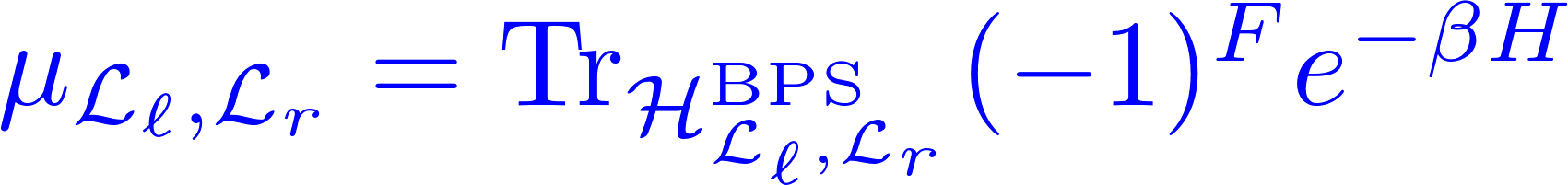 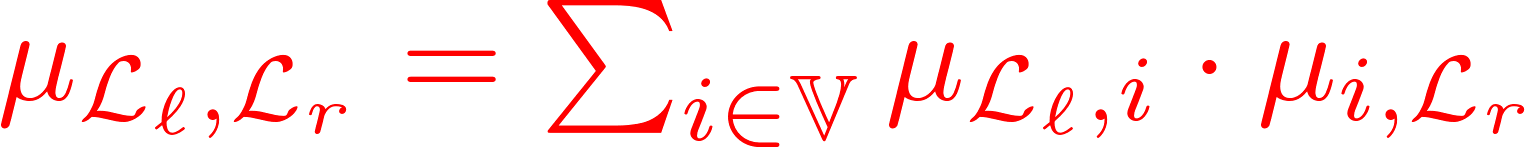 Naïve categorification?
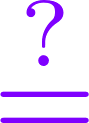 No!
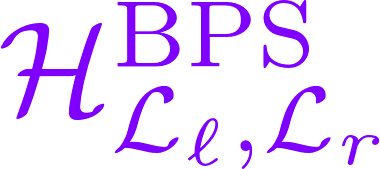 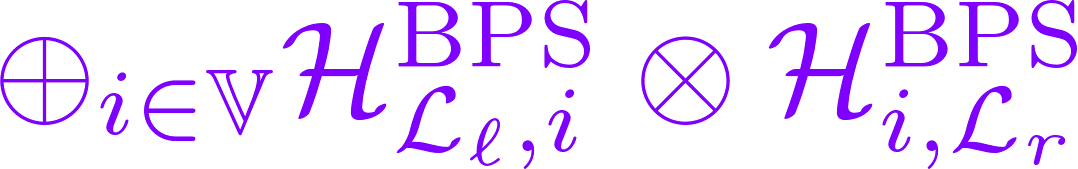 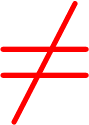 [Speaker Notes: To understand that, let’s begin by thinking about BPS states on a half-line.]
Solitons On The Interval
When the interval is much longer than the scale set by W the MSW complex is
The Witten index factorizes nicely:
But the differential
is too naïve !
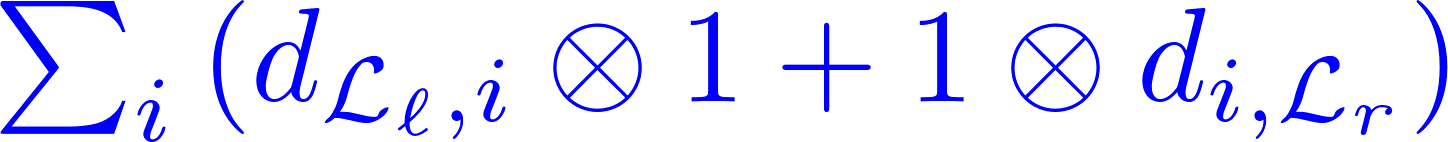 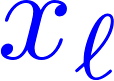 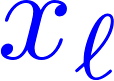 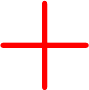 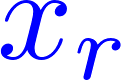 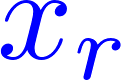 Instanton corrections to the naïve differential
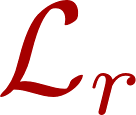 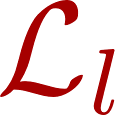 Outline
Introduction & Motivations
Overview of Results
Some Review of LG Theory
LG Theory as SQM
Boosted Solitons & Soliton Fans
Introduction to Interfaces
Conclusion
61
The Boosted Soliton - 1
We are interested in the -instanton equation for a fixed generic 
We can still use the soliton to produce a solution for phase 
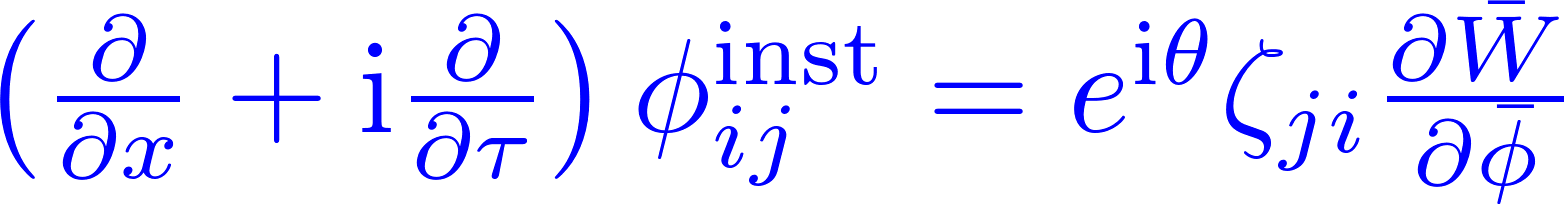 Therefore we produce a solution of the instanton equation with phase   if
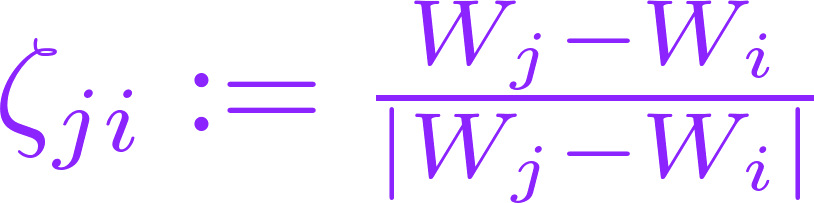 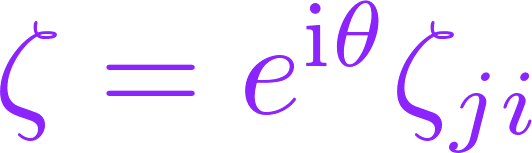 The Boosted Soliton -2
Stationary soliton
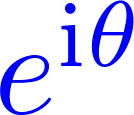 ``Boosted soliton’’
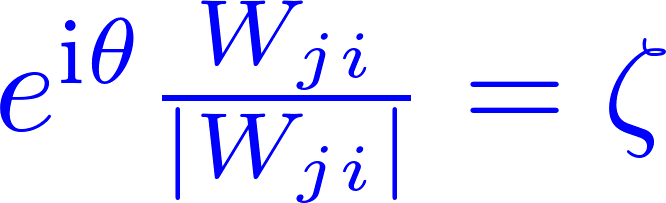 These will define edges of webs…
The Boosted Soliton - 3
Put differently, the stationary soliton in Minkowski space preserves the supersymmetry:
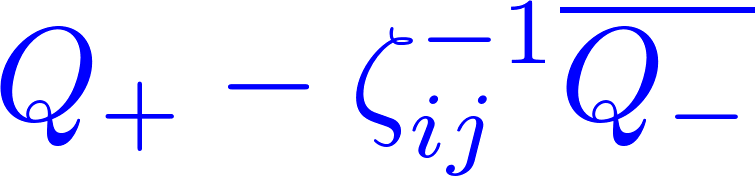 So a boosted soliton preserves supersymmetry :
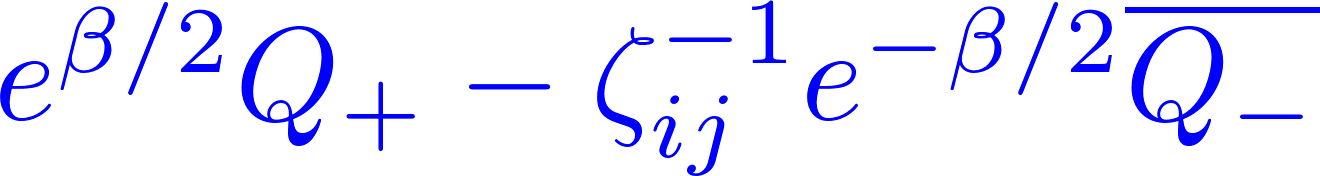  is a real boost. In Euclidean space this becomes a rotation:
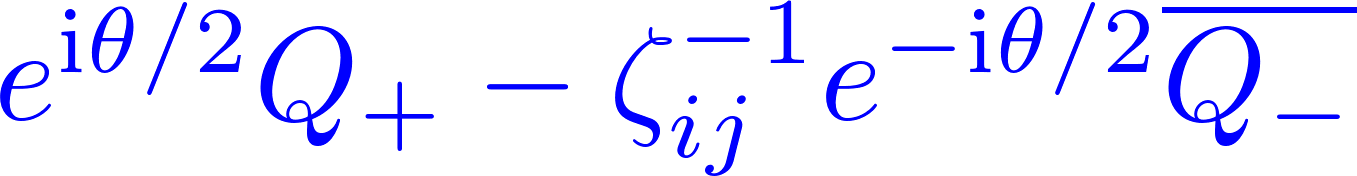 And for suitable   this will preserve -susy
More corrections to the naïve differential
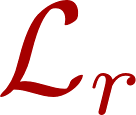 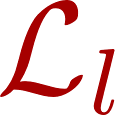 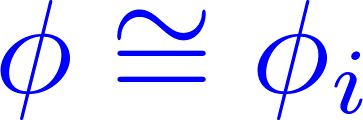 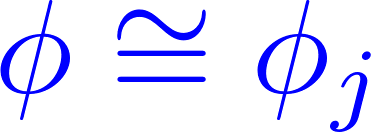 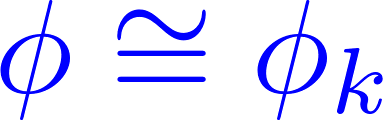 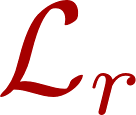 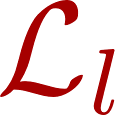 Path integral on a large disk
Choose boundary conditions preserving -supersymmetry:
Consider a cyclic ``fan of solitons’’
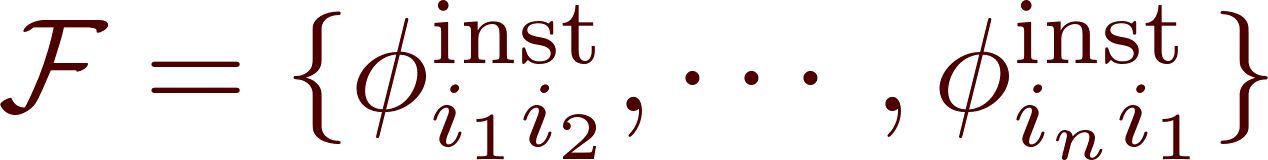 Localization
The path integral of the ``LG model’’ with these boundary conditions localizes on moduli space of  -instantons:
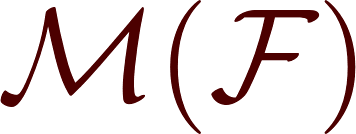 We assume the mathematically nontrivial statement that, when the index of the Dirac operator (linearization of the instanton equation) is positive then the moduli space is nonempty.
Gluing
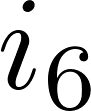 Two such solutions can be ``glued’’ using the boosted soliton solution -
Ends of moduli space
This moduli space has several “ends” where solutions of the -instanton equation look like
We call this picture a 
 - web: w
-Vertices
The red vertices represent solutions from the compact and connected components of
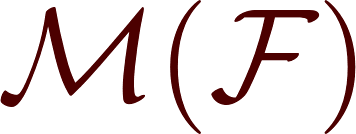 The contribution to the path integral from such components  are called ``interior amplitudes.’’
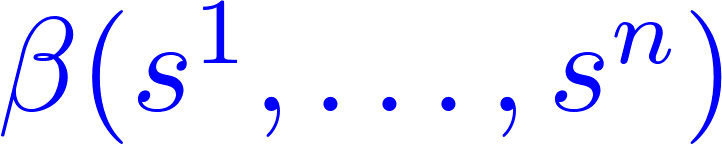 They count (with signs) the zero-dimensional moduli spaces of solutions to the -instanton equation.
Path Integral With Fan Boundary Conditions
Just as in the Morse theory proof of d2=0 using ends of moduli space corresponding to broken flows, here the broken flows correspond to webs w
Label the ends of M(F) by webs w.  Each end contributes (w) to the path integral:
The total wavefunction is Q-invariant
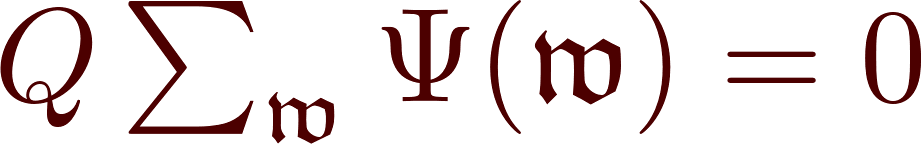 The wavefunctions (w)  are themselves constructed by gluing together wavefunctions (r)  associated with -vertices r
L identities on the interior amplitudes
Example:
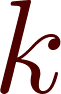 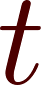 Consider a fan of vacua {i,j,k,t}. One end of the moduli space looks like:
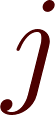 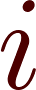 The red vertices are path integrals with rigid webs. They have amplitudes  ikt   and  ijk.
?
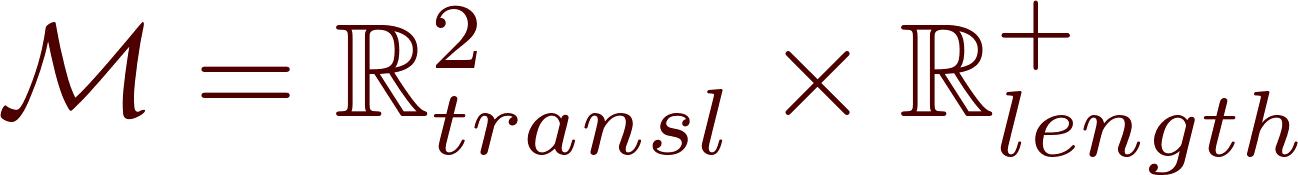 Ends of Moduli Spaces in QFT
In LG theory (say, for X= Cn)  the moduli space cannot have an end like the finite bndry of R+
In QFT there can be three kinds of ends to moduli spaces of the relevant PDE’s:
UV effect: Example: Instanton shrinks to zero size; bubbling in Gromov-Witten theory
Large field effect: Some field goes to 
Large distance effect: Something happens at large distances.
None of these three things can happen at the finite boundary of R+. So, there must be another end:
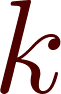 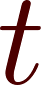 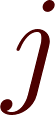 Amplitude:
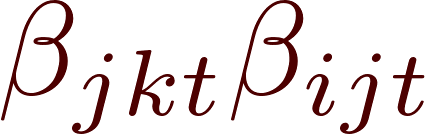 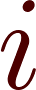 The boundaries where the internal distance shrinks to zero must cancel leading to identities on the amplitudes like:
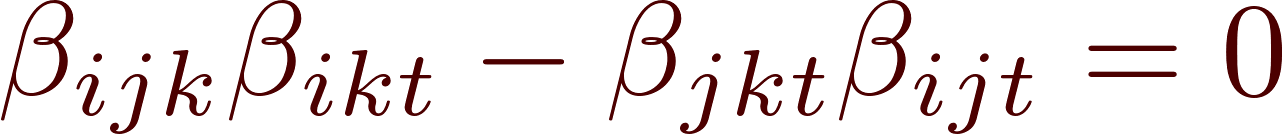 This set of identities turns out to be the 
Maurer-Cartan equation for an 
L - algebra.
This is really a version of the argument for d2 = 0 in SQM.
Similarly, when perturbing boundary conditions by local boundary operators, to preserve susy these operators must satisfy equations:
These turn out to be the A MC equations.
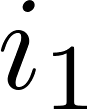 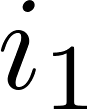 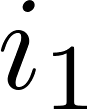 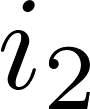 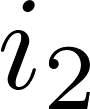 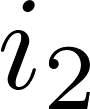 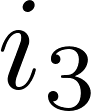 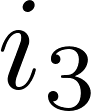 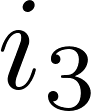 Outline
Introduction & Motivations
Overview of Results
Some Review of LG Theory
LG Theory as SQM
Boosted Solitons & Soliton Fans
Introduction to Interfaces
Conclusion
79
Families of Theories
This presentation makes construction of half-susy interfaces easy:
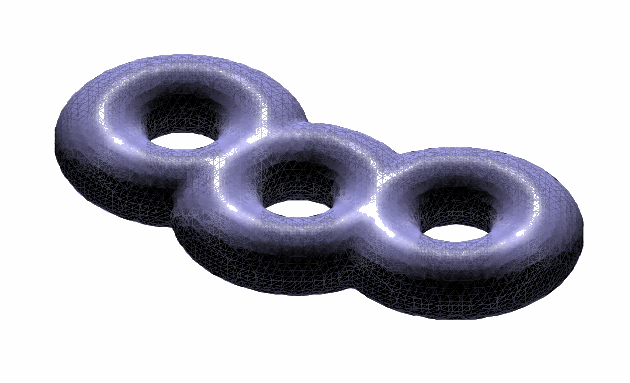 Consider a family of Morse functions
Let  be a path in C connecting z1 to z2.
View it as a map z: [xl, xr]  C   with z(xl) = z1  and z(xr) = z2
C
Domain Wall/Interface
Using z(x) we can still formulate our SQM!
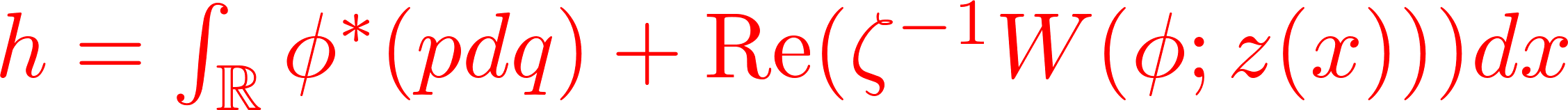 From this construction it manifestly preserves two supersymmetries.
``Parallel Transport’’ of Branes
If we have continuous path   of theories 
(e.g. a continuous family of LG superpotentials)  
then we can construct half-supersymmetric interfaces between the theories.
When the path  crosses marginal stability walls we construct interfaces which ``implement’’ wall-crossing.
Recall that Interfaces lead to a map:
Branes(T1)      Branes(T2 )
That defines ``parallel transport’’ of brane categories along .
[Speaker Notes: Now, I realize that the use of such language is socially inappropriate in the present social situation  …]
Categorification of the WCF
The construction of these ``wall-crossing interfaces’’  sometimes requires discrete jumps in the MSW complexes  Mij.
Taking the Witten index one recovers the 
Cecotti-Vafa WCF.
Outline
Introduction & Motivations
Overview of Results
Some Review of LG Theory
LG Theory as SQM
Boosted Solitons & Soliton Fans
Introduction to Interfaces
Conclusion
84
Summary – 1/2
1. Instantons effects can be thought of in terms of an ``effective theory’’ of BPS particles.
2. This naturally leads to L and A  structures.
3. Naïve categorification can fail. (Example of the BPS states on the interval and half-lines.)
4. We expect these algebraic structures to be universal identities for massive 1+1 N=(2,2) QFT.
(Because the web formalism can be formulated 
at this level of generality.)
Summary – 2/2
5. When there are paths of Landau-Ginzburg theories, one can define supersymmetric interfaces.
6. Colliding these interfaces with the boundaries gives a map of branes.
7. This defines a notion of flat parallel transport of the A category of branes. Existence of this transport categorifies 
2d wall-crossing.
Sketch of topics for part 2
Explain in detail the ``web-formalism’’ for discussing 
these instanton effects.
More detail about how the A  and L  algebras appear.
How to construct the ``OPE’’ of Interfaces.
Why this Interface-OPE might be useful for knot homology.